Small Satellite Attitude Control System Test Bed
Bryan Sonneveldt
Mentor: Dr. Iman Alizadeh
School of Earth and Space Exploration and Ira A. Fulton Schools of Engineering 
at Arizona State University
Outline
Background and Purpose
	- Why satellite test beds?

Our System
	- The whole test bed

Spherical Air Bearing
	- How we saved $3,000

Simulation of System
	- Testing without the test bed
Reason for Satellite Attitude Control Test Beds
Simulating a space environment
Microgravity, reduced friction, etc.

Verifying Hardware

Testing New Methods

Key Component
Spherical air bearing
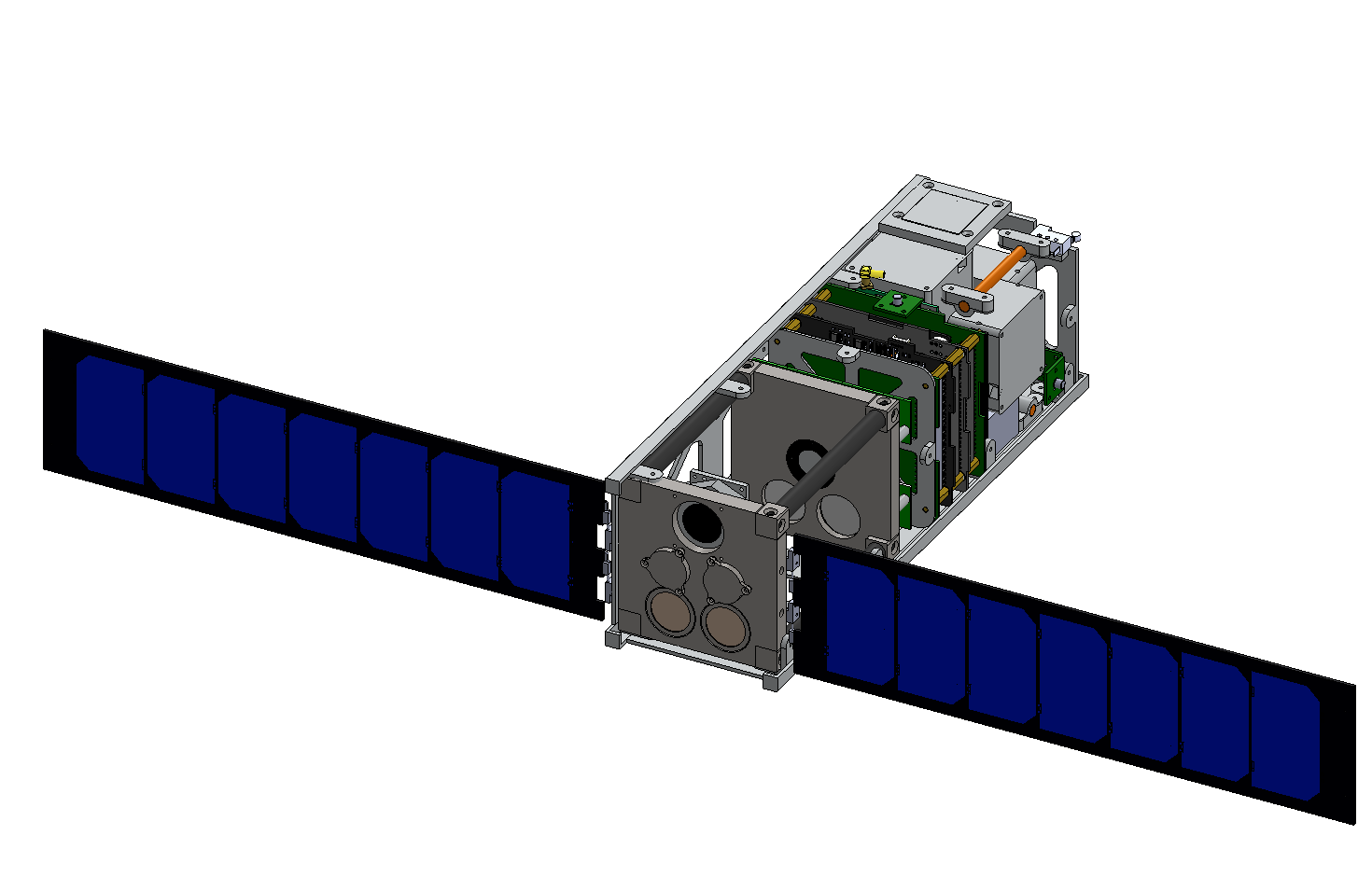 Former SDSL CubeSat project – SDS1
Complete Test Bed
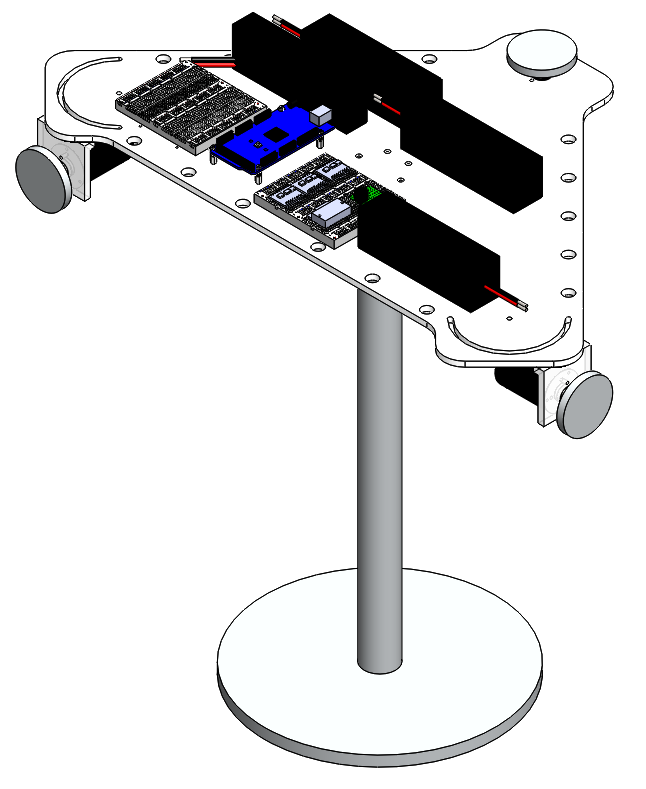 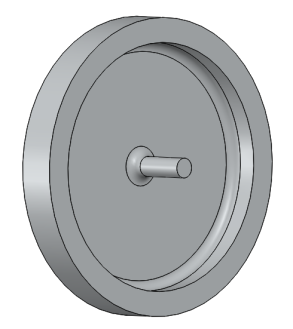 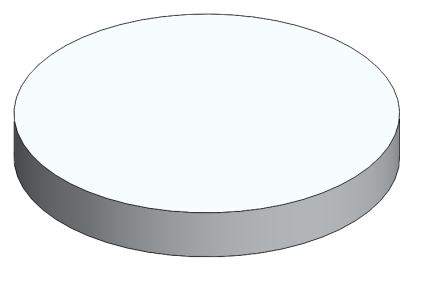 component plate
Reaction Wheel View 2
Reaction Wheel View 1
reaction wheels
Attitude Control System Test Bed
Spherical Air Bearing
Machined in-house
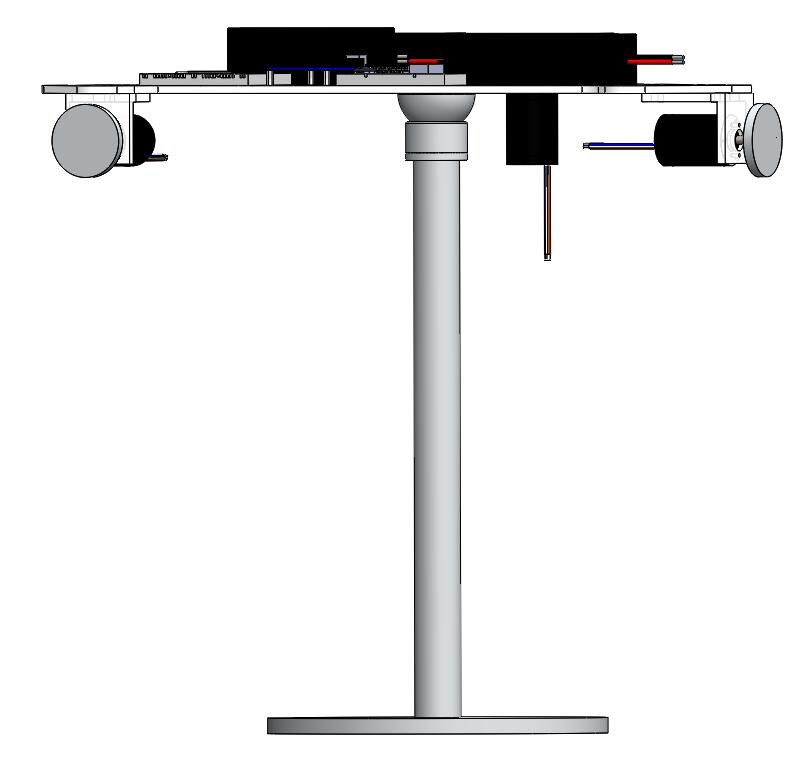 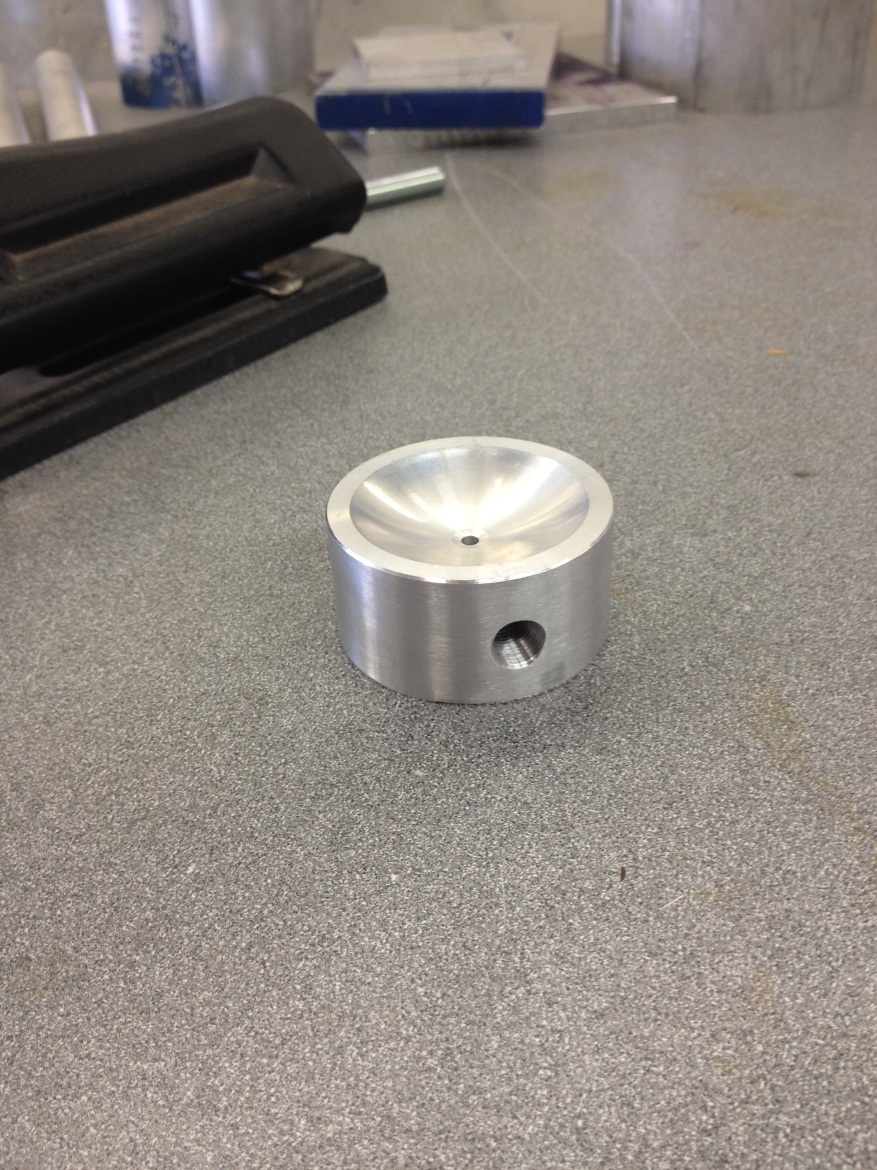 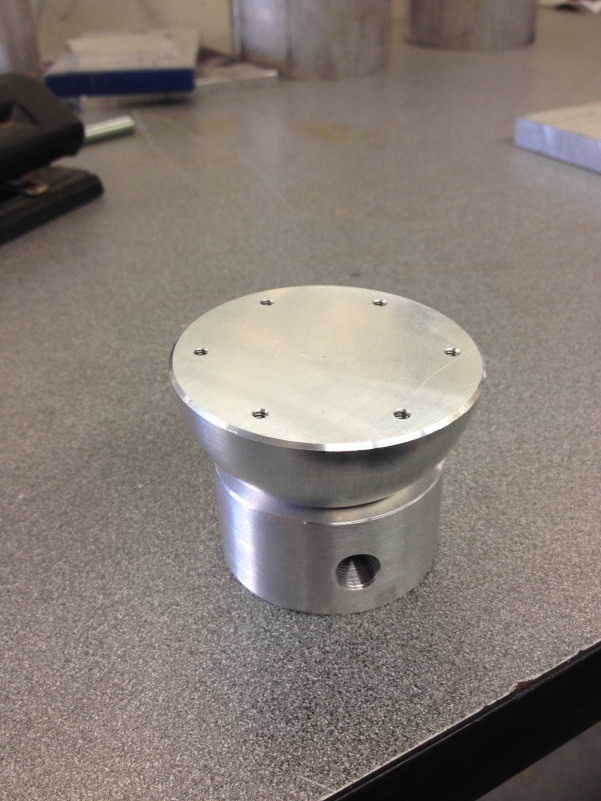 spherical air bearing
Spherical Air Bearing and Container
Bearing Container
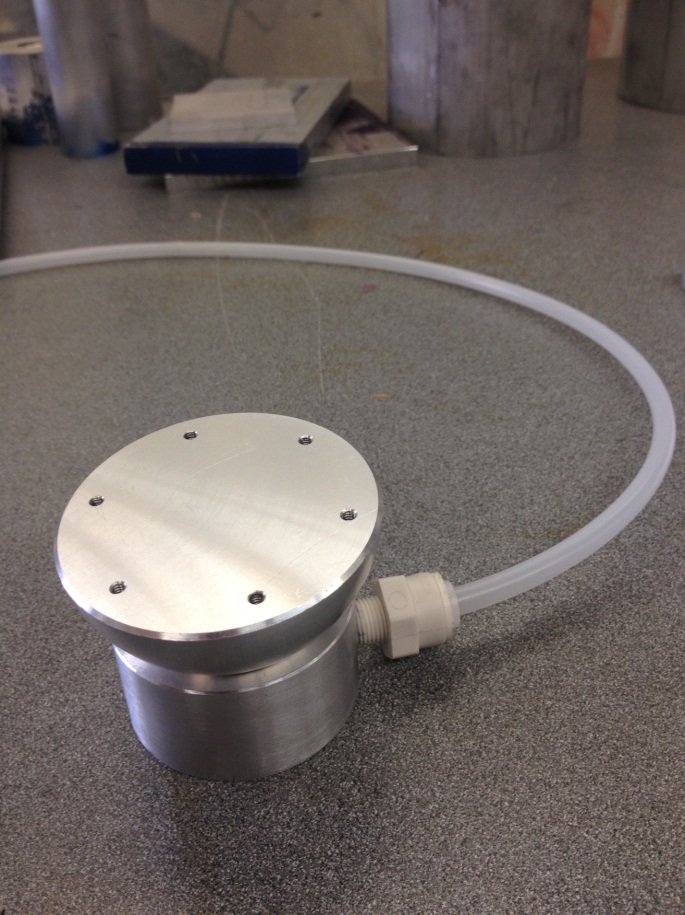 air supply
Test Bed Assembly Front View
air inlet
Single air inlet
Pressure regulator controls air flow
Machining air bearing from scrap aluminum saved about $3,000
thin film of air between bearing and container
Spherical Air Bearing With Air Supply
Spherical Air Bearing
Videos
https://www.youtube.com/watch?v=nf_p_WacpNY

https://www.youtube.com/watch?v=WNrec5pNju0&feature=youtu.be
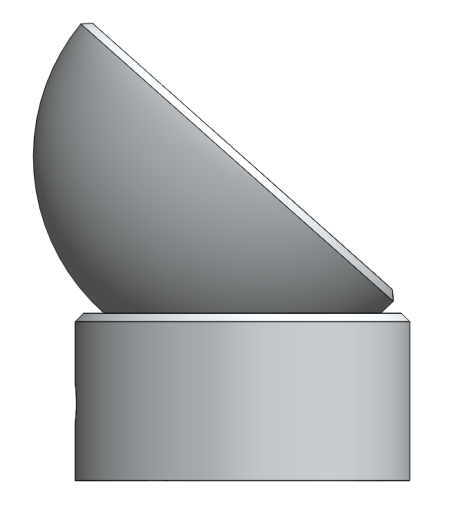 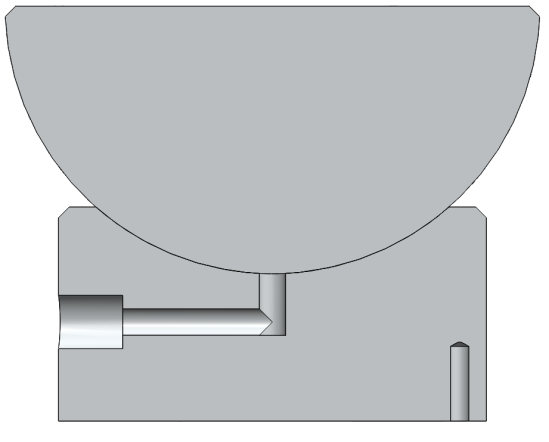 45o
Bearing Assembly – Section View
Bearing Assembly – Degrees of Freedom
Simulation
Why a Simulation?

Assumptions made..

https://www.youtube.com/watch?v=4HBlPNE2bf8&feature=youtu.be
https://www.youtube.com/watch?v=eKiAZq_Ch4A
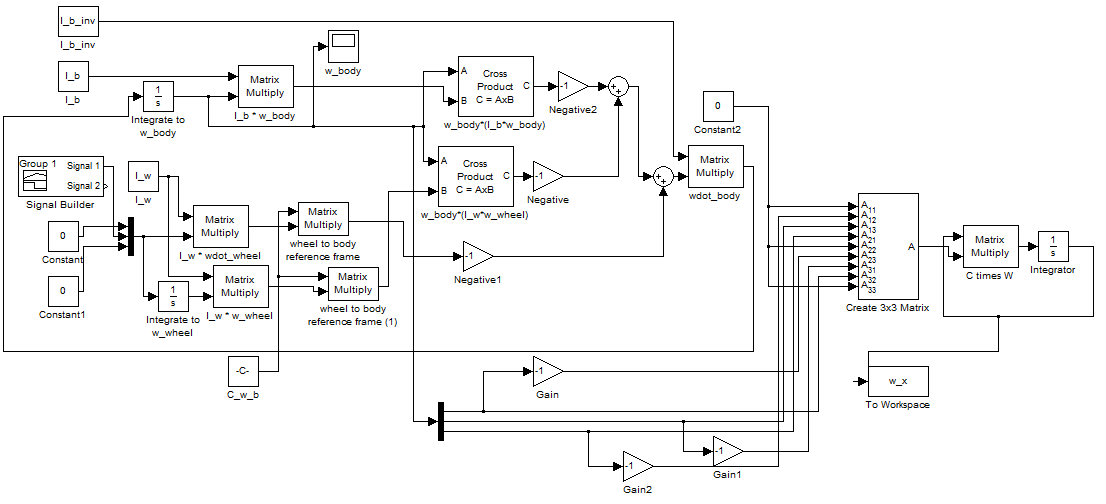 Conclusion/Next steps
Verify performance of spherical air bearing
Test and Refine Control Algorithms
Using the simulation and physical test bed
Adjust reaction wheels to align with principal axes of inertia

Start testing small satellite attitude control systems
Thank You
Questions or Comments?
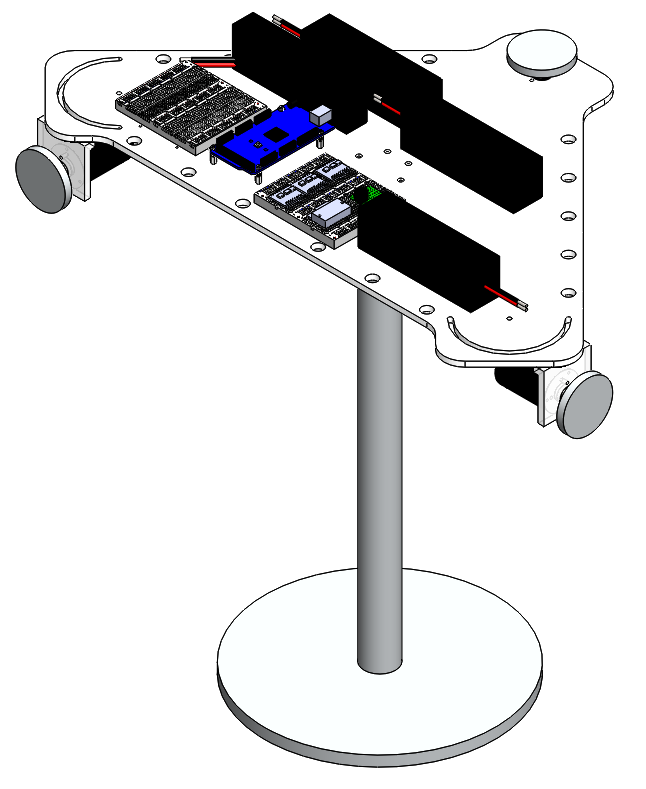 Name:	Bryan Sonneveldt
Email:		bsonneve@asu.edu
Attitude Control System Test Bed